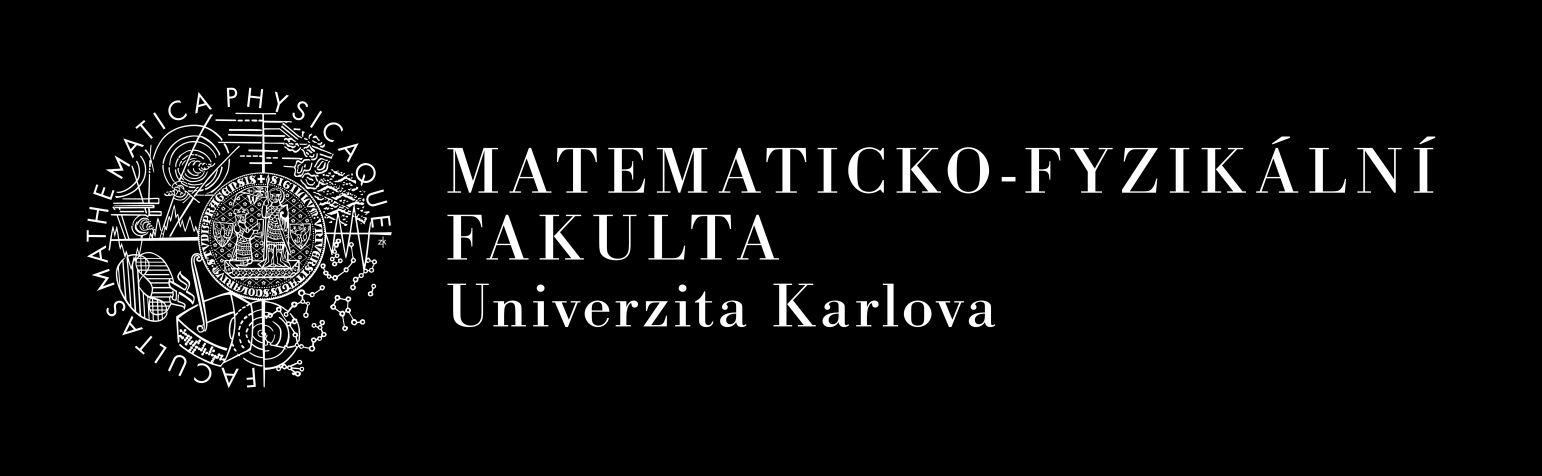 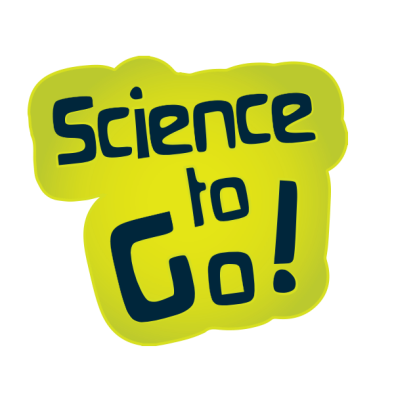 Původ zlata ve vesmíru
Pavel Stránský
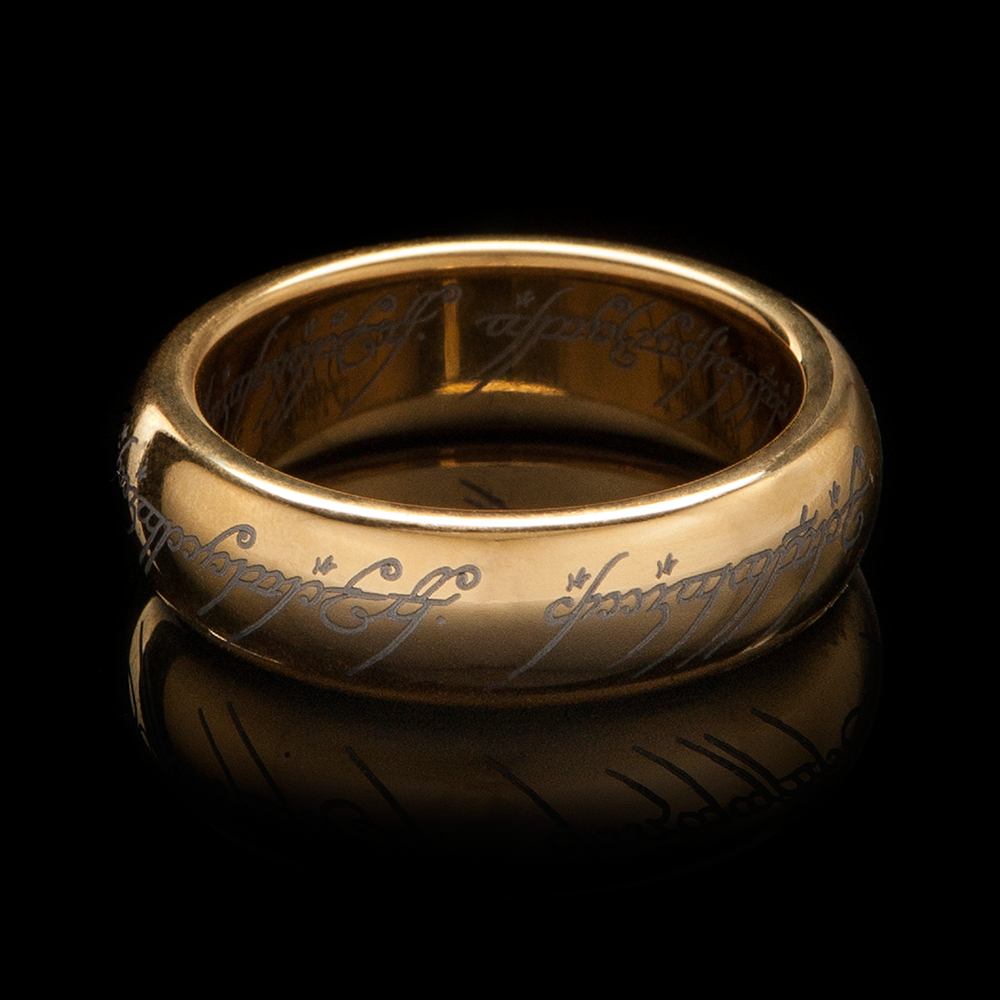 Science Garden @ Colours of Ostrava 2018
Přelomové pozorování (srpen 2017)
... srážka dvou neutronových hvězd
Gravitační vlny: binární systém
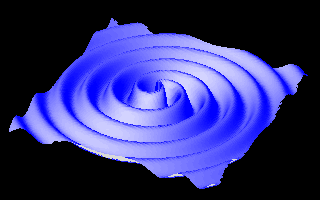 LIGO, Livingstone, Luisiana
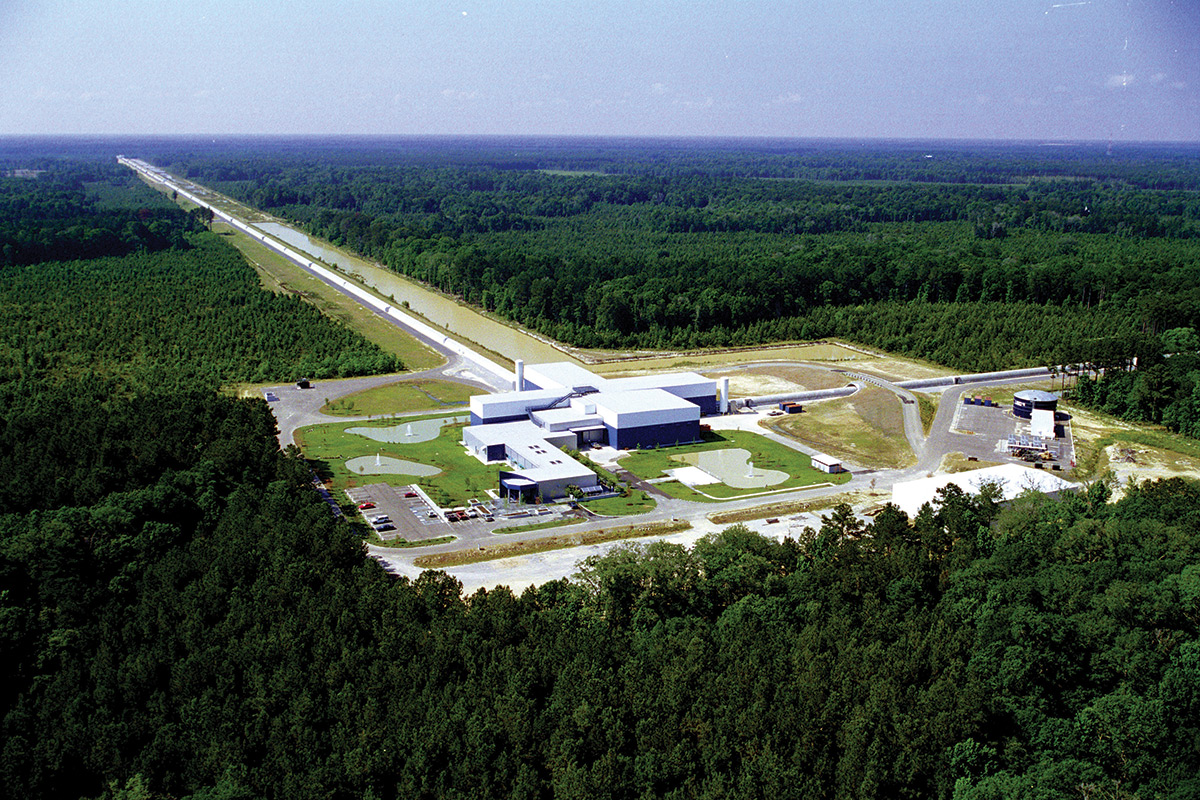 LIGO, Hanford, Washington
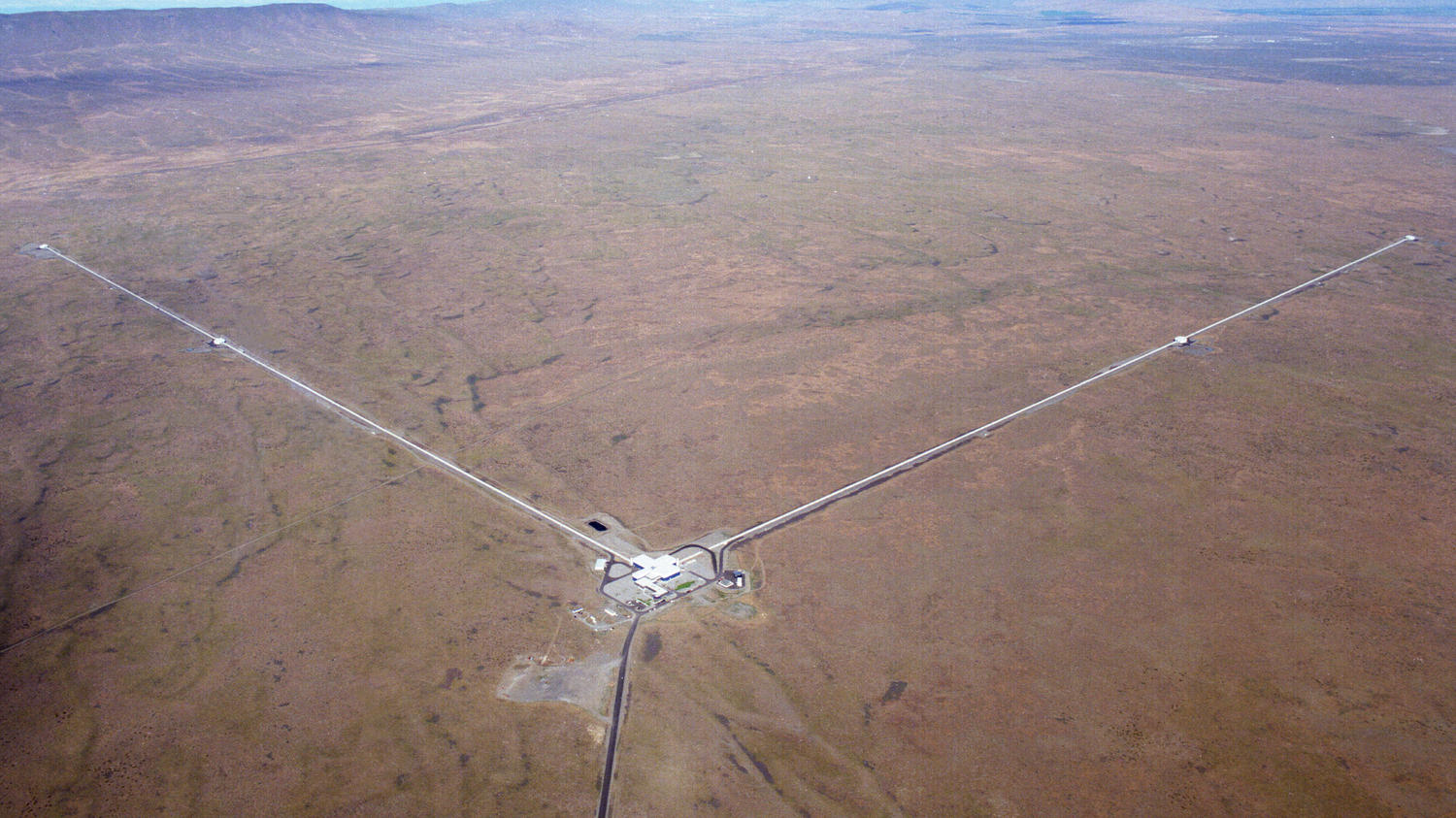 4 km
Laserový interferometr
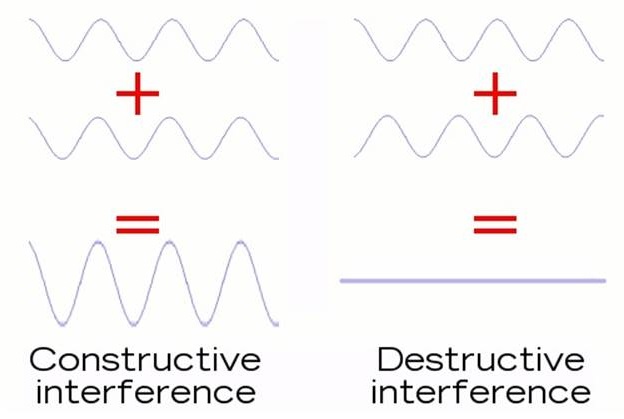 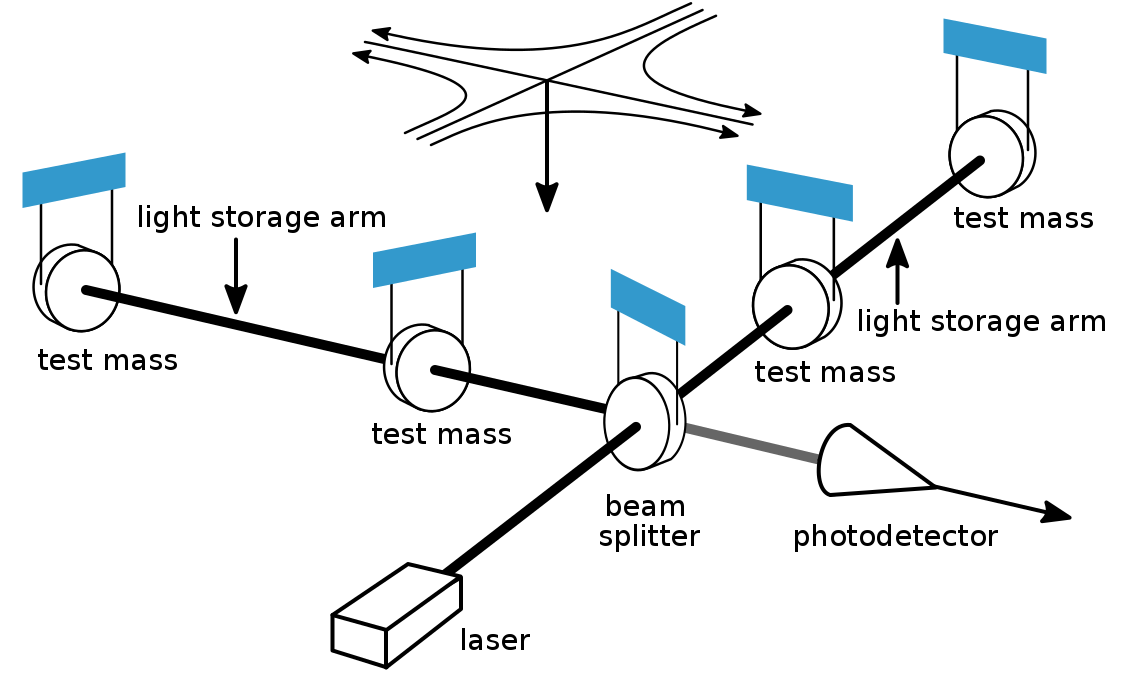 světelné rameno
zrcadlo
světelné rameno
zrcadlo
zrcadlo
zrcadlo
interference
dělič paprsku
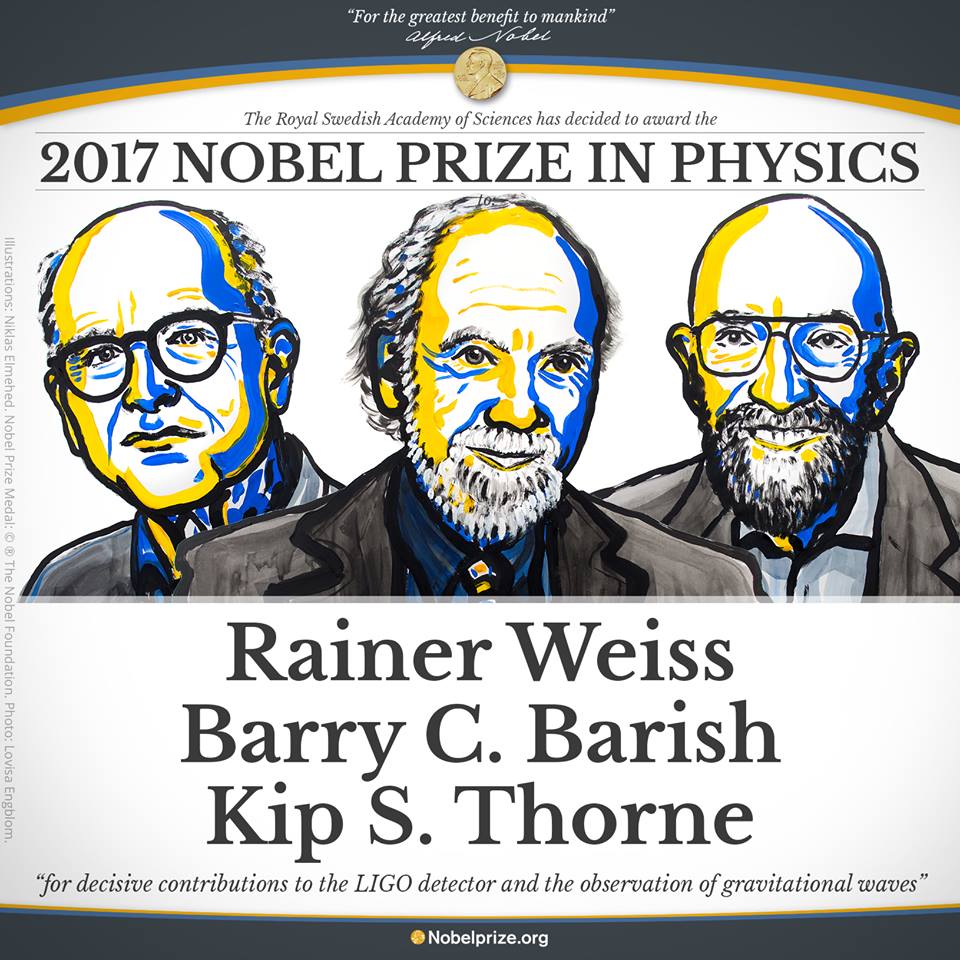 Virgo, Cascina, Itálie
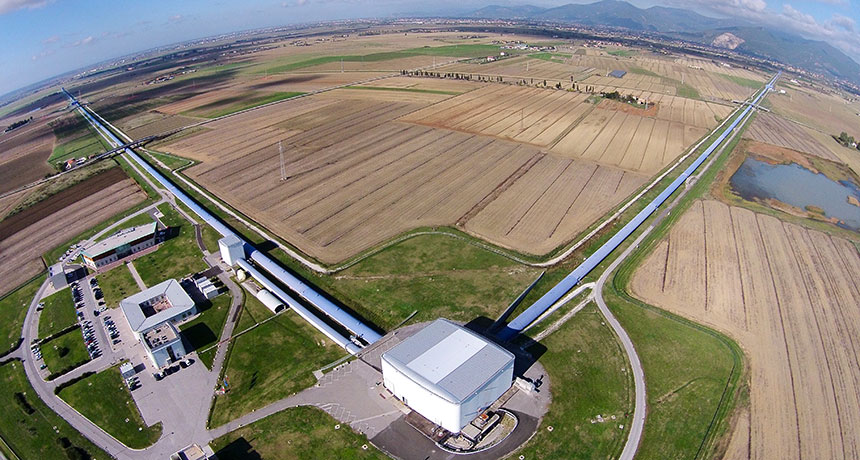 Detektory gravitačních vln
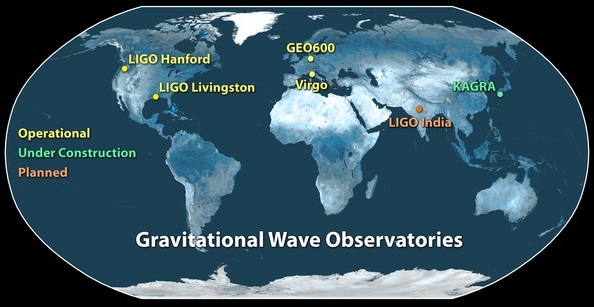 + silný gamma záblesk
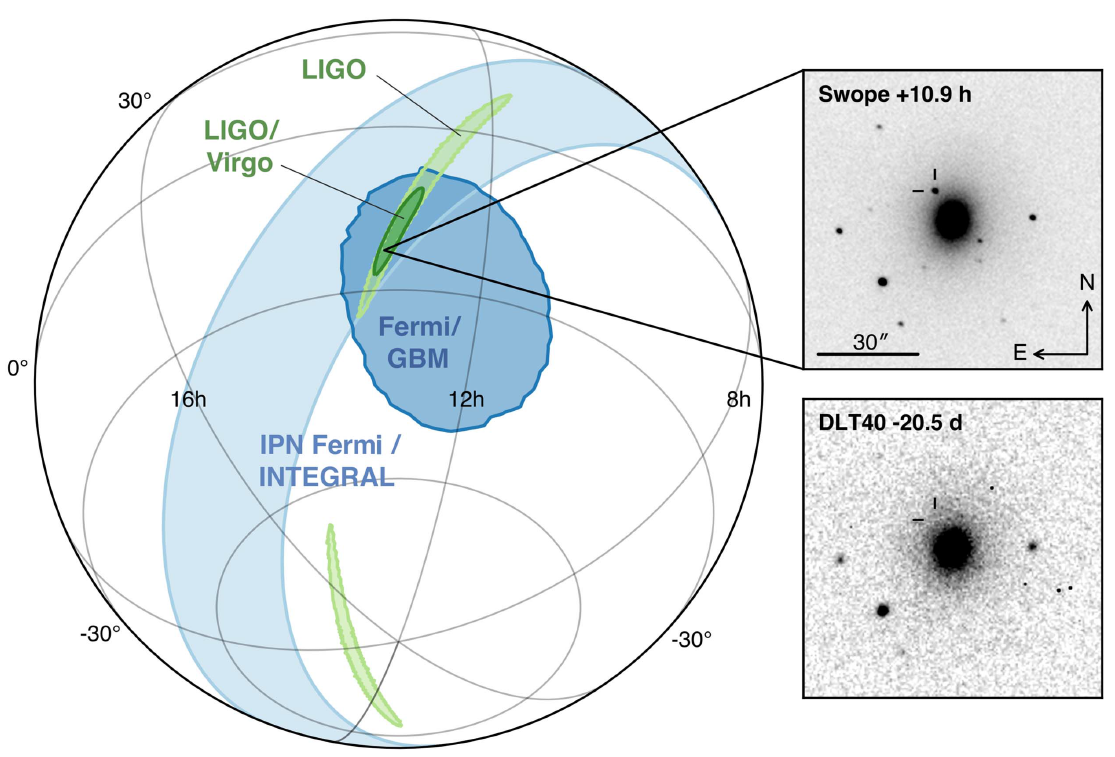 Družice Fermi
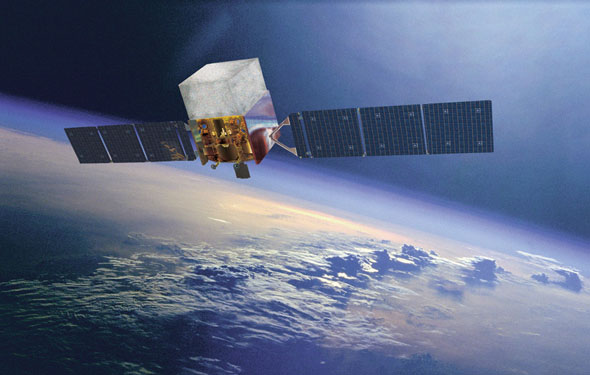 Struktura atomu
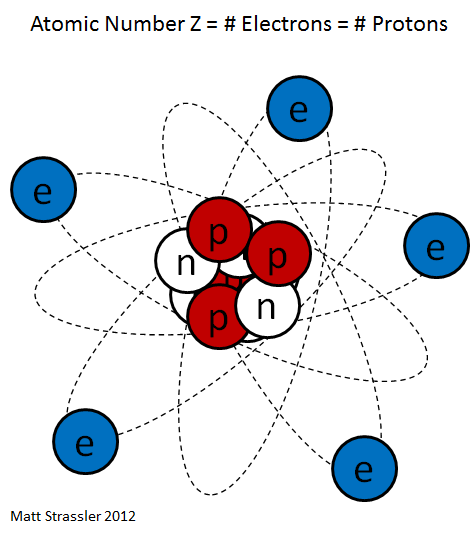 Periodická tabulka prvků
(Chemie)
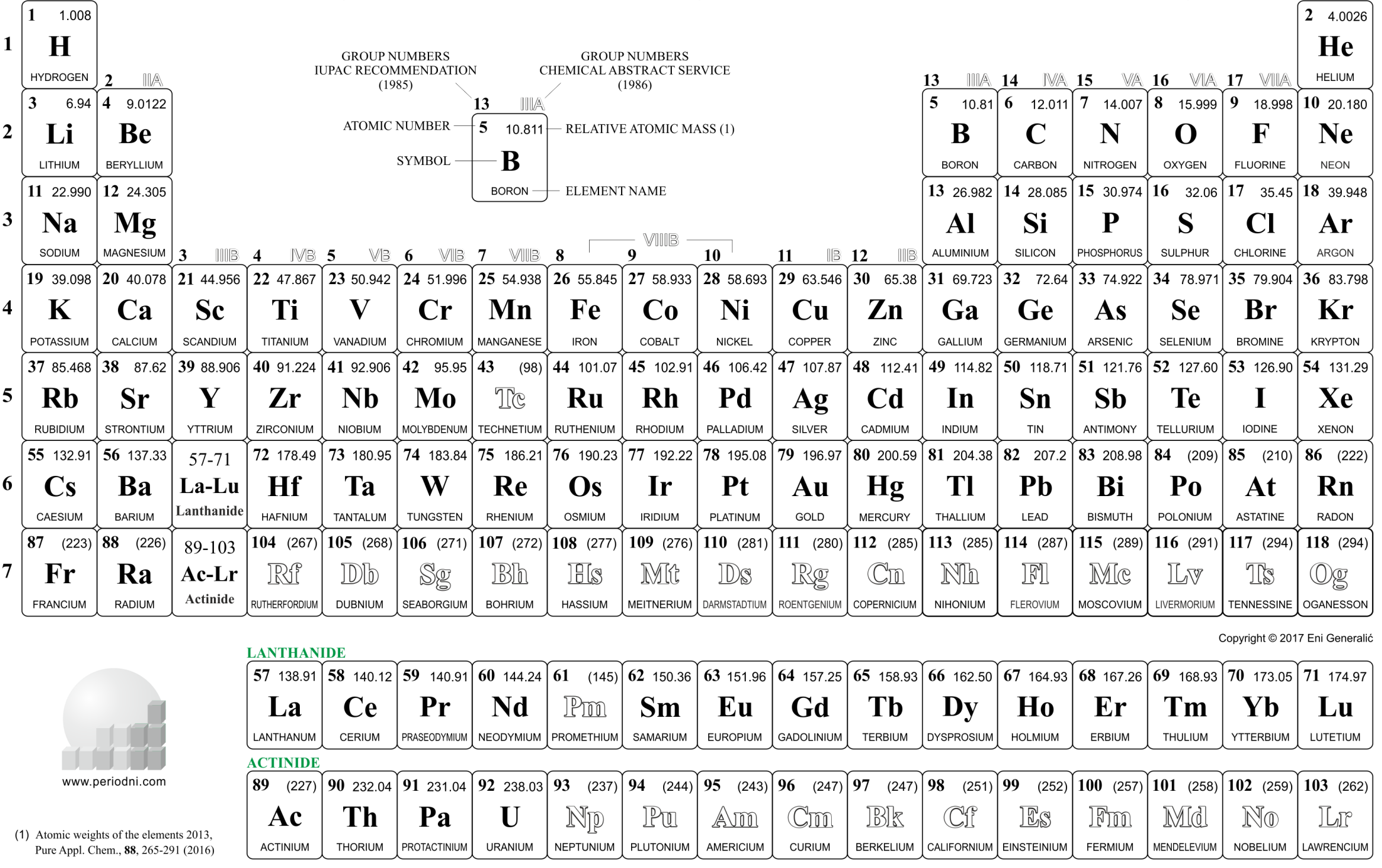 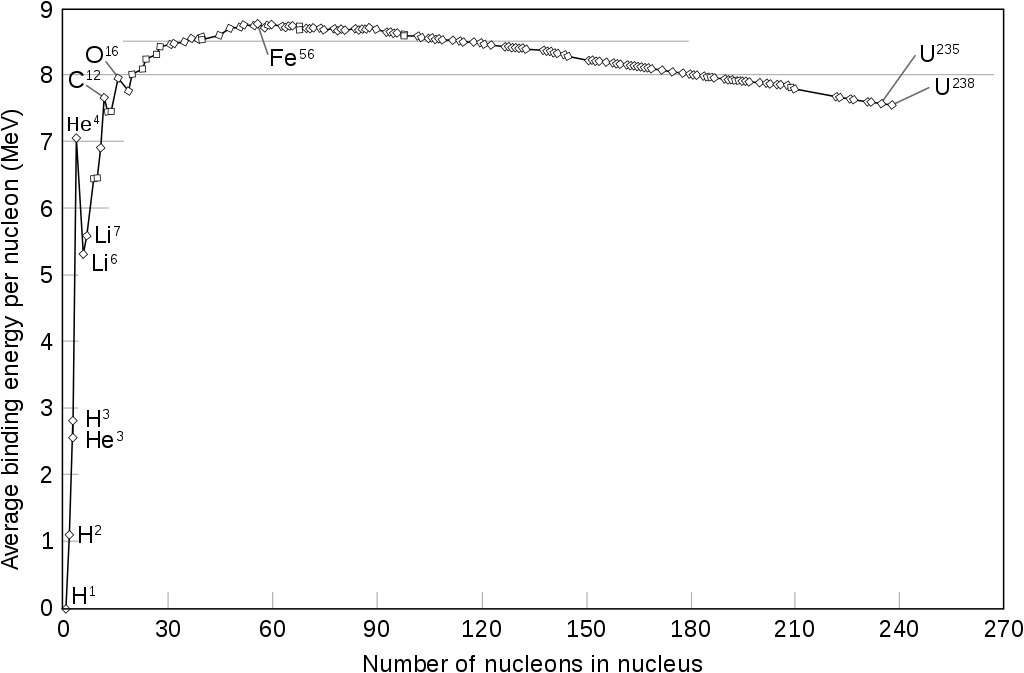 nejstabilnější jádra
vazebná energie na nukleon [MeV]
fůze
štěpení
počet nukleonů
Diagram izotopů
p+
p+
n
n
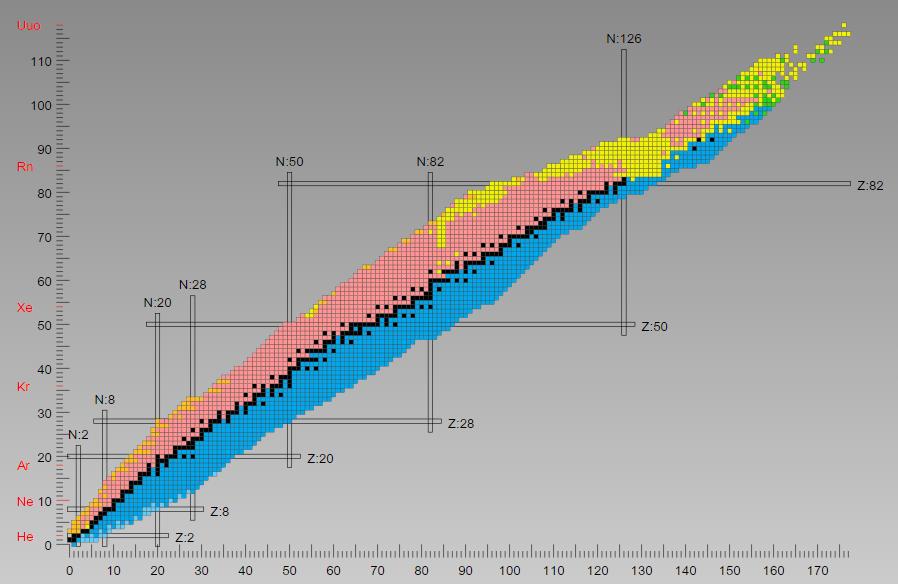 protony
+
e+
Fe
+
e-
neutrony
černá díra
supernova
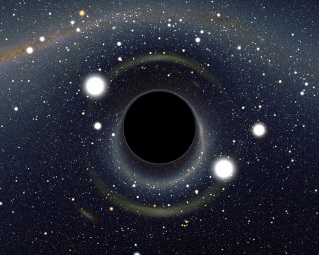 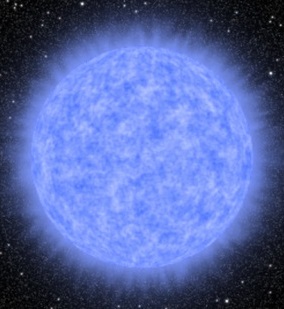 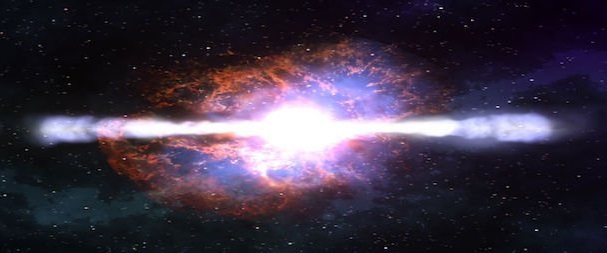 rudý veleobr
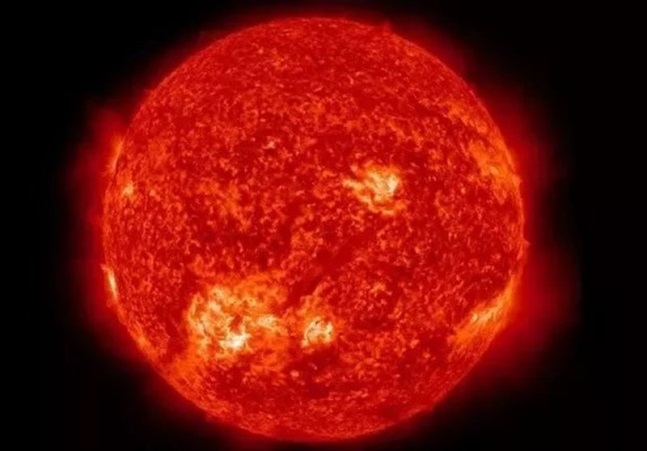 molekulární mračno
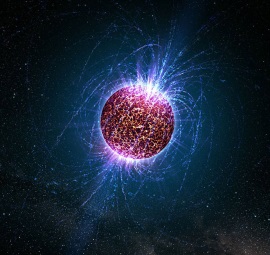 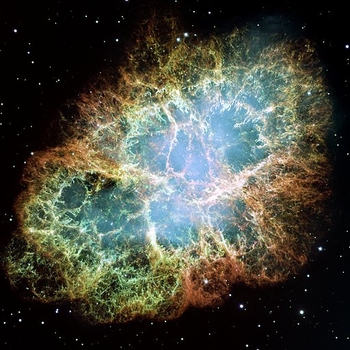 neutronová hvězda
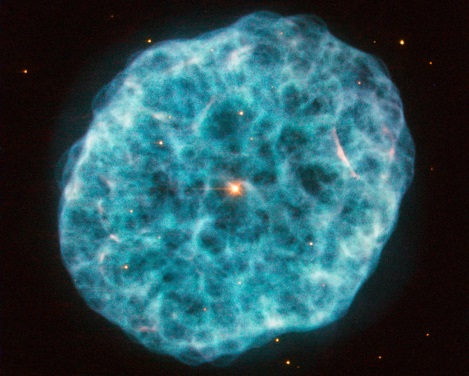 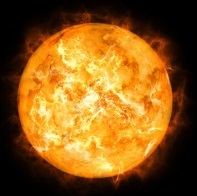 rudý obr
planetární mlhovina
+
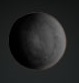 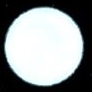 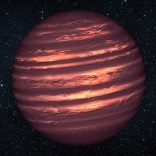 bílý trpaslík
černý trpaslík
Spektrální čáry zlata
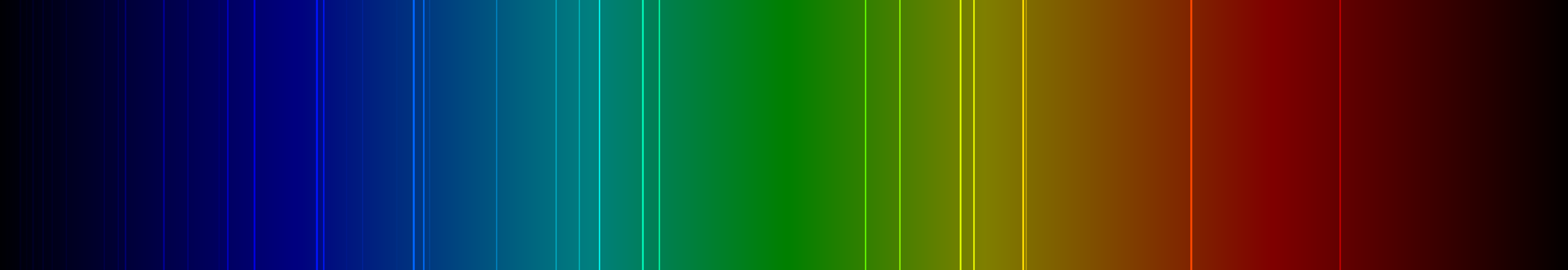 Zastoupení prvků ve vesmíru
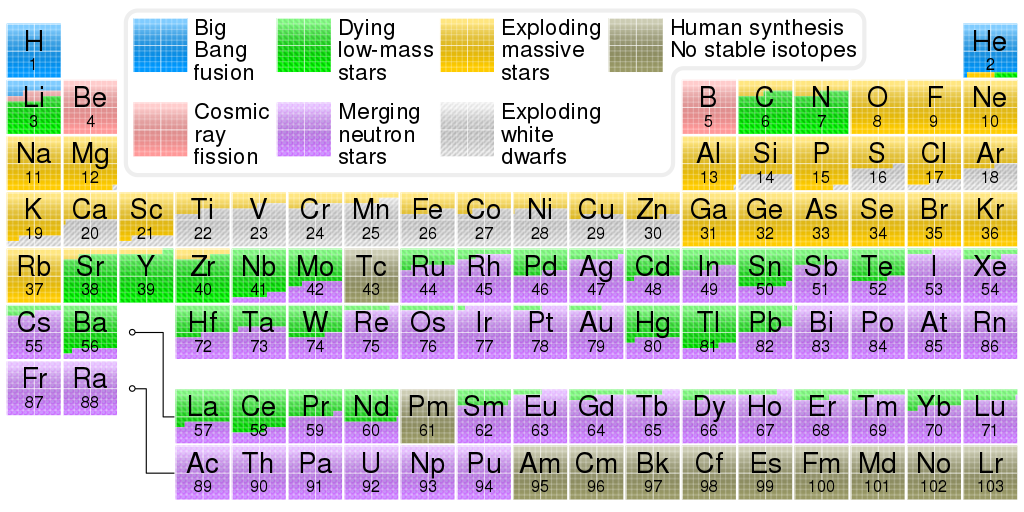 výbuch těžké hvězdy (II)
uměle vyrobeno člověkem
umírající hvězda
velký třesk
srážka neutronových hvězd
kosmické záření
výbuch bílého trpaslíka (Ia)
Přelomové měření 17.8.2017
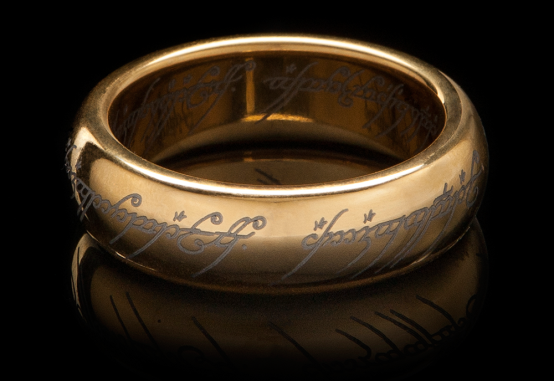 Díky za pozornost